Dự án: Tăng cường năng lực tự giúp cho các cộng đồng dân tộc thiểu số huyện Kim Bôi tỉnh Hoà Bình
TẬP HUẤN VỀ QUYỀN TRẺ EM
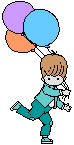 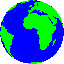 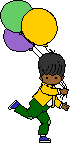 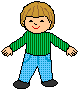 Tháng 5 - 2017
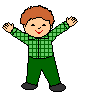 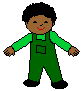 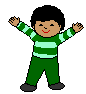 Dự án: Tăng cường năng lực tự giúp cho các cộng đồng dân tộc thiểu số huyện Kim Bôi tỉnh Hoà Bình
Tập huấn giáo viên về
Quyền trẻ em
, ngày   tháng 5 năm 2017
2
BÀI MỞ ĐẦU
Hoạt động 1:  Giới thiệu, làm quenTrong nhóm, các thành viên  giới thiệu -    tên, sở thích-     kỷ niệm đáng nhớ thời thơ ấu So sánh cuộc sống của trẻ em xưa và nay
Chia sẻ  -    mong đợi  khi đến dự lớp  tập huấn
Trang bị cho giáo viên những kiến thức cơ bản về Công ước quốc tế về QTECó kế hoạch hành động trong trường/lớp nhằm cải thiện việc thực hiện Công ước quốc tế về QTE
MỤC TIÊU LỚP TẬP HUẤN
Kết thúc lớp tập huấn, TDV có thể: Nêu được các nội dung cơ bản của Công ước quốc tế về QTE  Liệt kê  được danh sách những việc cần làm để tăng cường  thực hiện quyền của trẻ em, đặc biệt là quyền tham gia của học sinh vào quản lý trường/lớp
Kết quả mong đợi
Nội dung
Khái niệm trẻ em, nhu cầu và quyền
Cách tiêp cận dựa trên quyền 
Công ước LHQ về quyền trẻ em: 

Sự ra đời
 Các nguyên tắc 
 Các nhóm quyên 

               PHƯƠNG PHÁP TẬP HUẤN Phương pháp cùng tham gia
Để lớp tập huấn đạt kết quả mong đợi, chúng ta nên làm gì?